明陽中學於107年7月20日舉辦替代役社區環境清潔活動
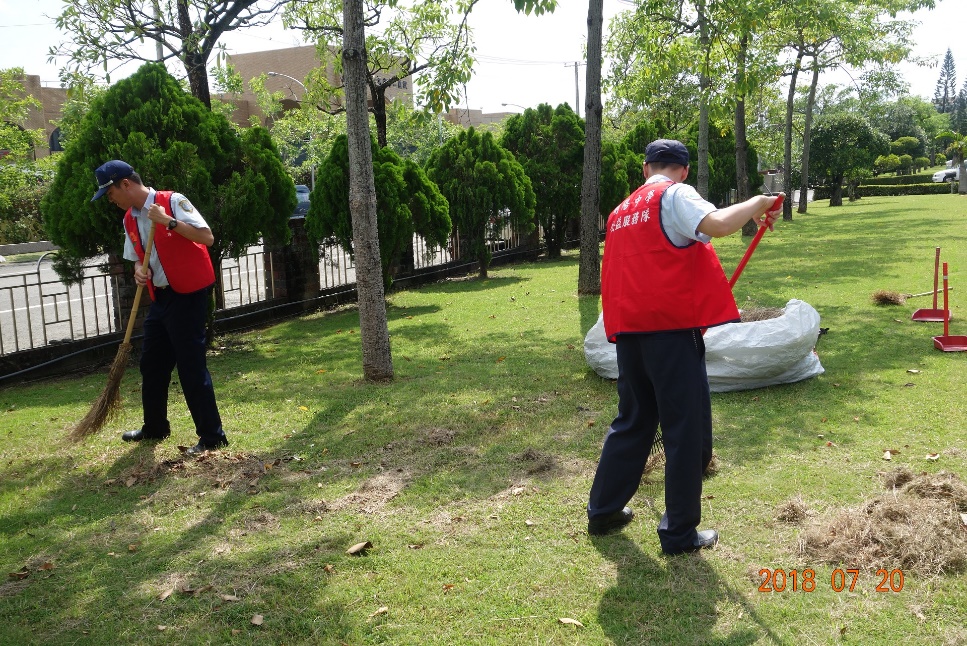 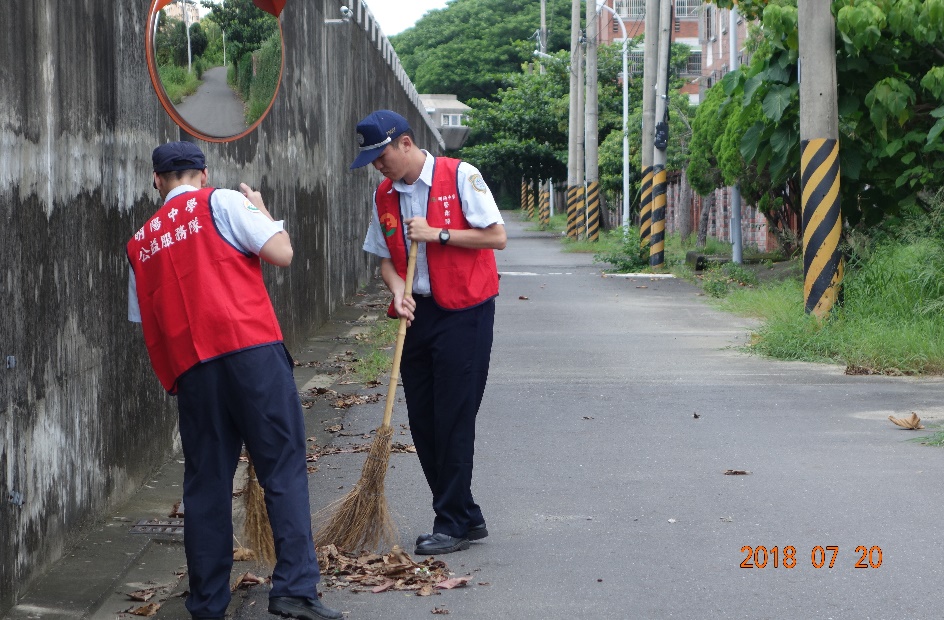 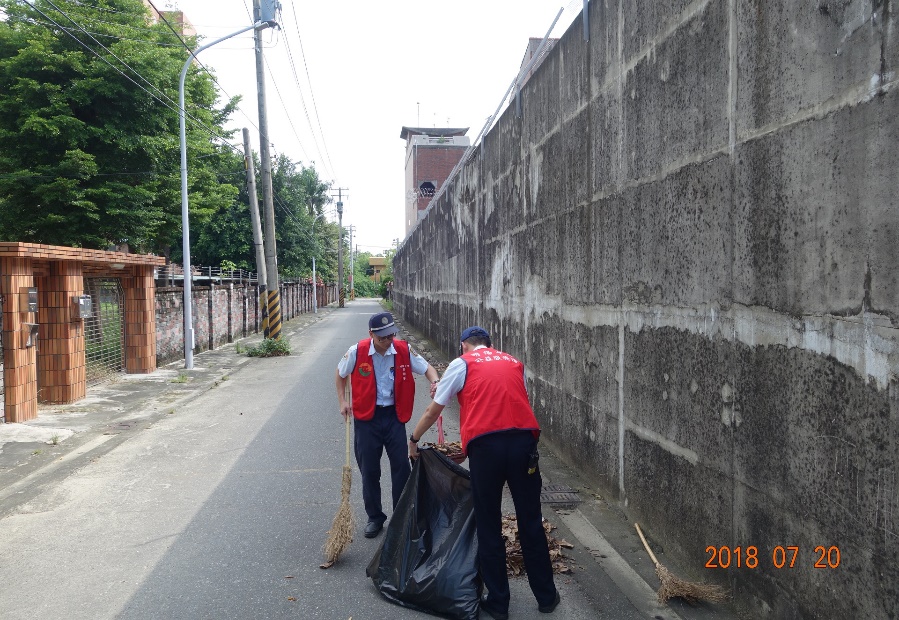